SAFE medarbejdere i Danmark
4. oktober 2023
Gjensidige Forsikring Group
1
SAFE medlemmer kan tegne følgende forsikringer
Forsikring til dit hjem og dine ting:
Forsikringer til din bil og andre transportmidler:
Forsikring til dig og din familie:
Bil
Motorcykel
Knallert
Campingvogn
Båd
Hus
Indbo
Ejerskifte og sælgeransvar
Fritidshus
Ulykke
Børneulykke
Sundhed
Tand
Dyreforsikring
Gjensidige Forsikring Group
2
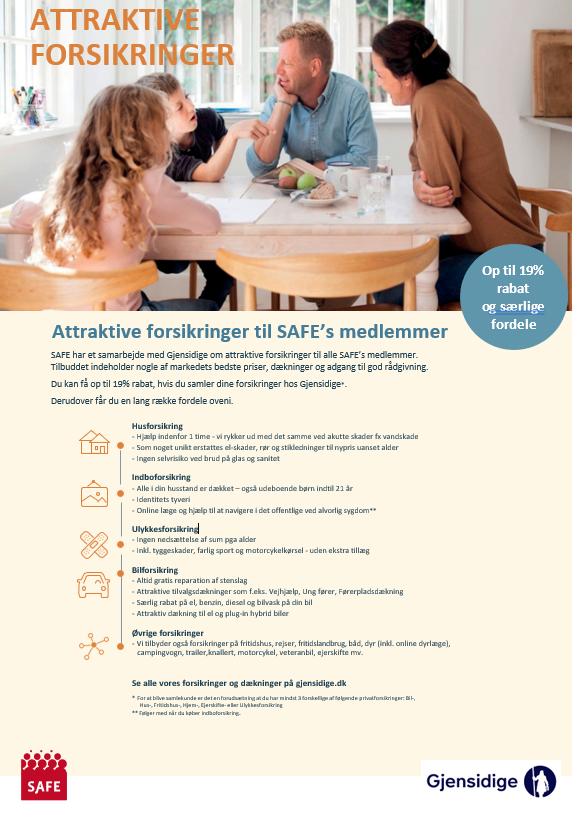 Rabat
Medlemmer hos SAFE kan få op til 19% rabat, hvis medlemmet samler alle sine forsikringer i Gjensidige:

10% rabat på de fleste forsikringer
+ Yderligere 10% samlerabat*

Er medlemmet ikke berettiget til samlerabat får medlemmet 10% SAFE-rabat

*For at få samlerabat er det en forudsætning, at der tegnes mindst 3 forskellige af følgende privatforsikringer: Bil-, Hus-, Fritidshus-, Hjem-, Ejerskifte- eller Ulykkesforsikring
Gjensidige Forsikring Group
3
Særlige fordele
Som kunde hos Gjensidige vil et SAFE medlem få følgende fordele: